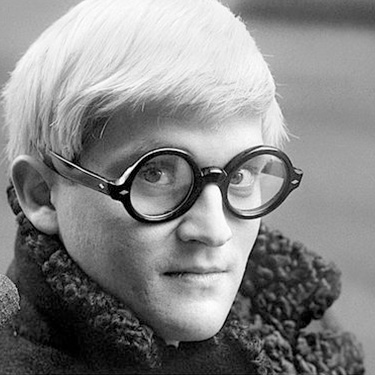 David Hockney
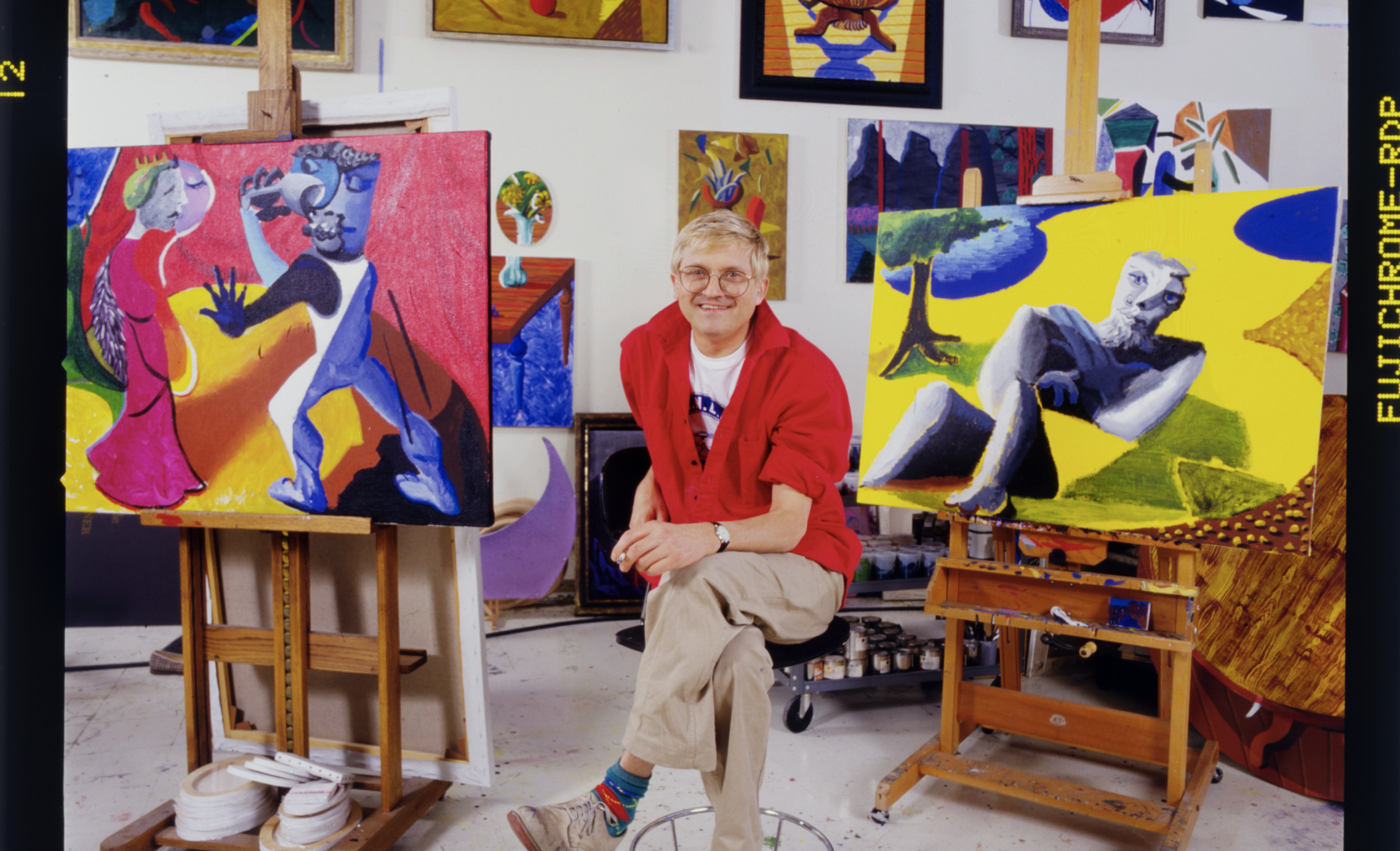 English painter, draftsman, printmaker, stage designer, and photographer.
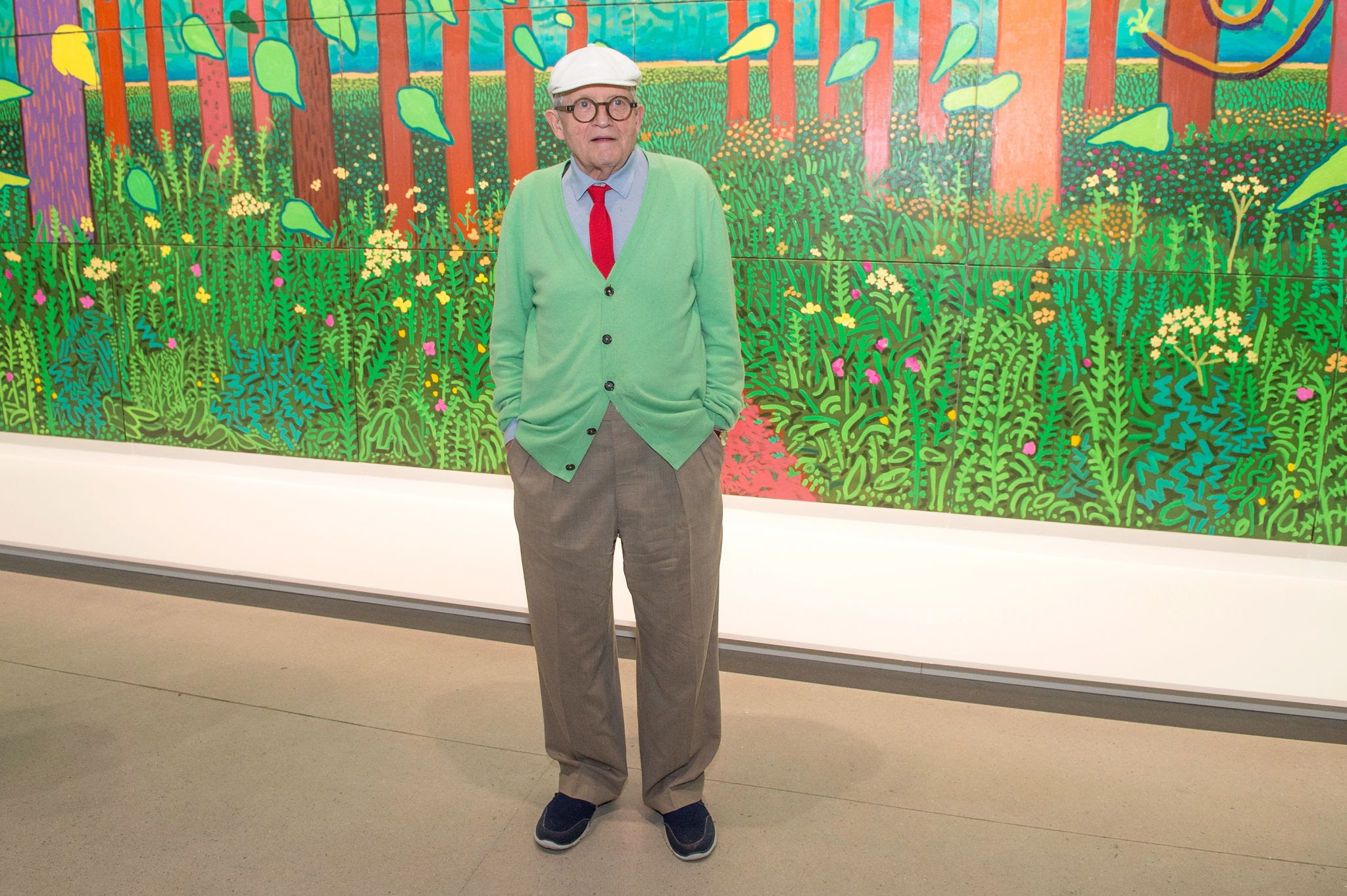 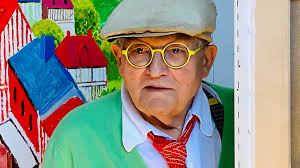 Landscape Paintings by David Hockney
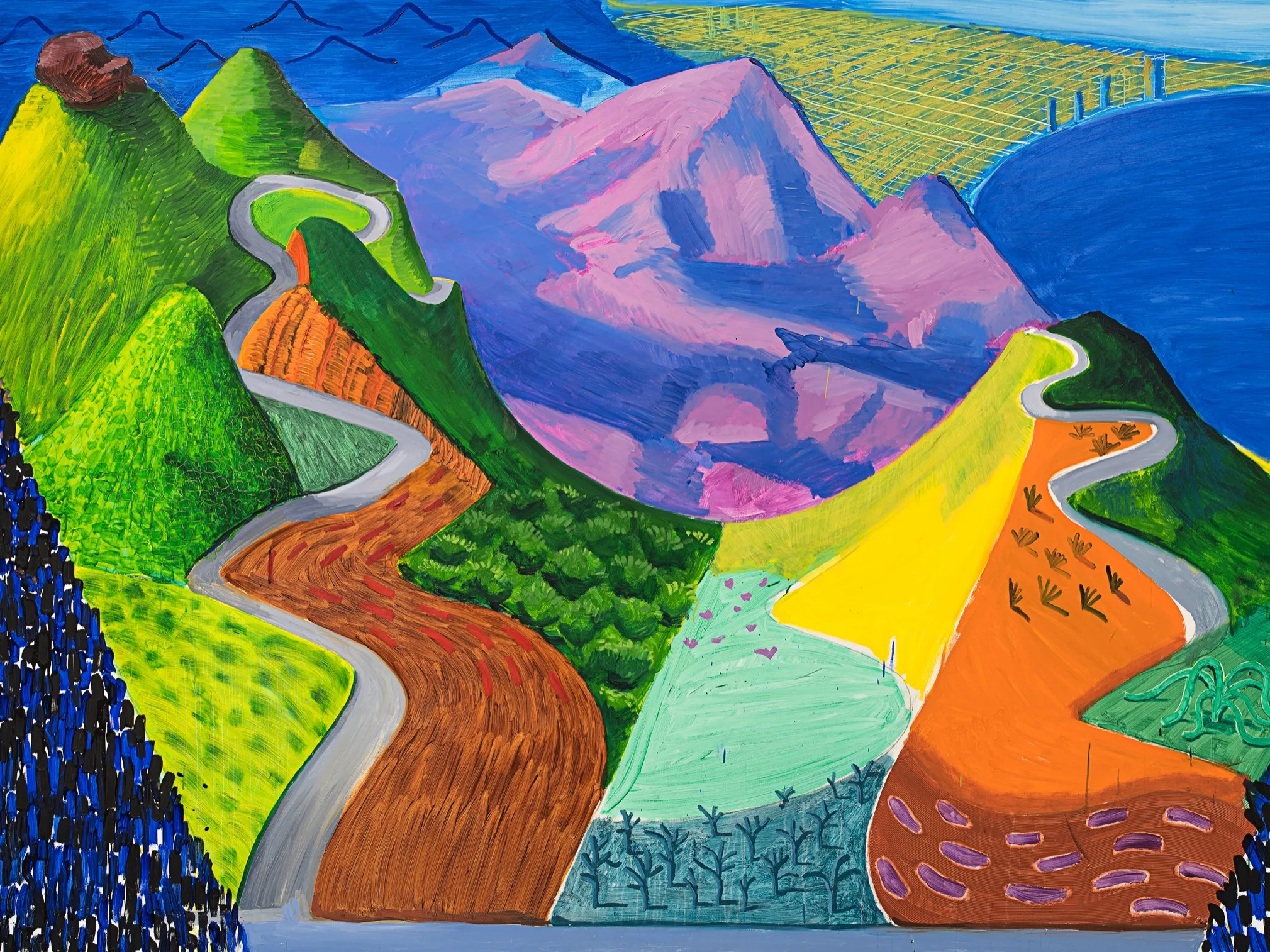 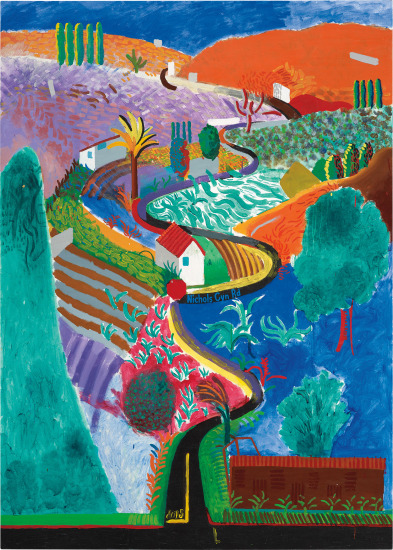 “Joiners”
In the early 1980’s, English painter David Hockney began creating intricate photo collages that he called “joiners”. His earlier collages consisted of grid-like compositions made up of polaroid photographs. He then switched to photo lab processed 35mm photographs and created collages that took on a shape of their own, creating abstract representations of the scenes he had photographed. The varied exposures of the individual photographs that make up each collage give each work a fluidity and movement that otherwise might not be found.
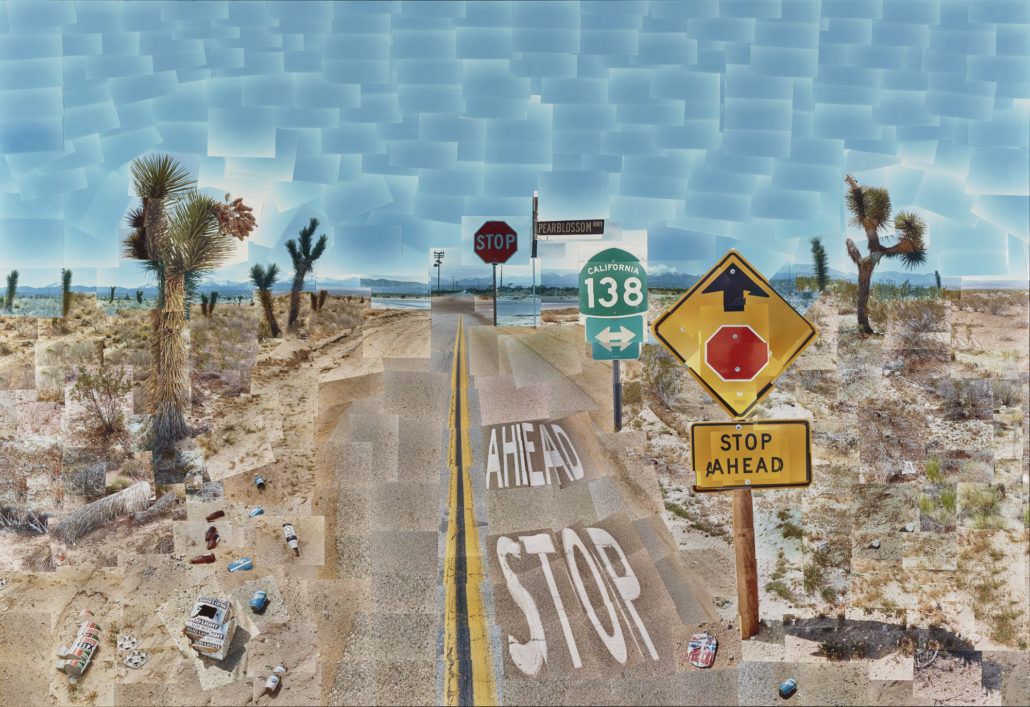 PHOTOMONTAGES
Pearblossom Hwy, 1986  47x64
Hockney Joiners
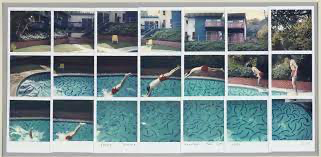 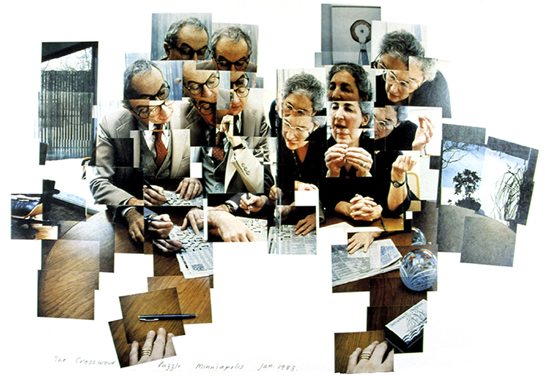 Hockney’s works have strong links with Cubism, in that his motivation for producing them was to introduce three artistic elements which a single photograph cannot have – namely layered time, space and narrative. The first two of these are central Cubist themes.
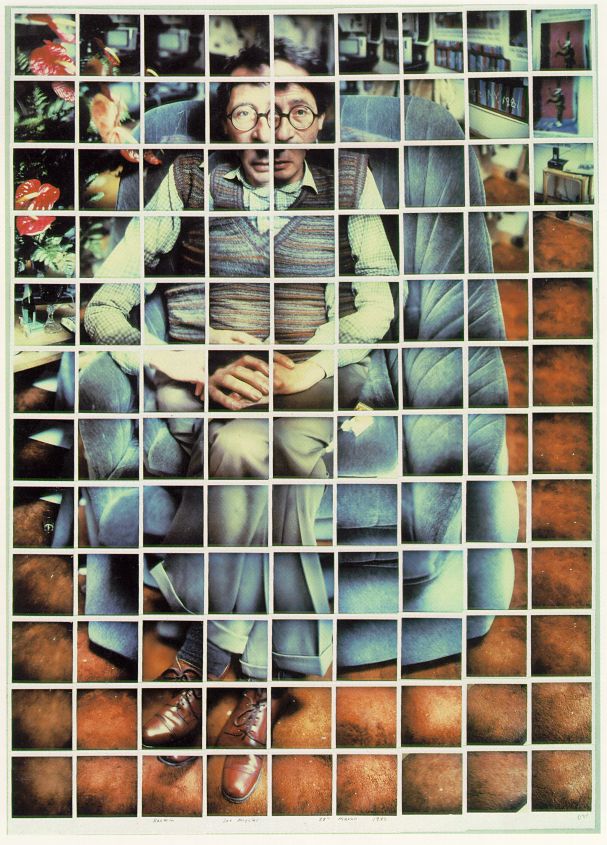 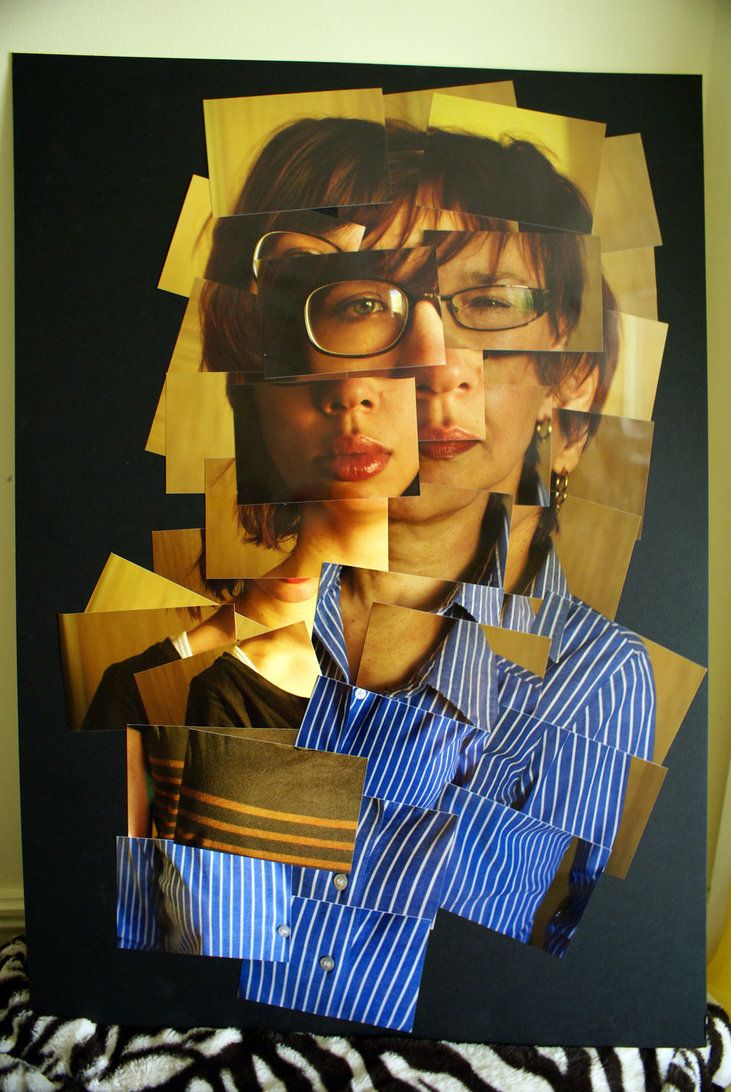 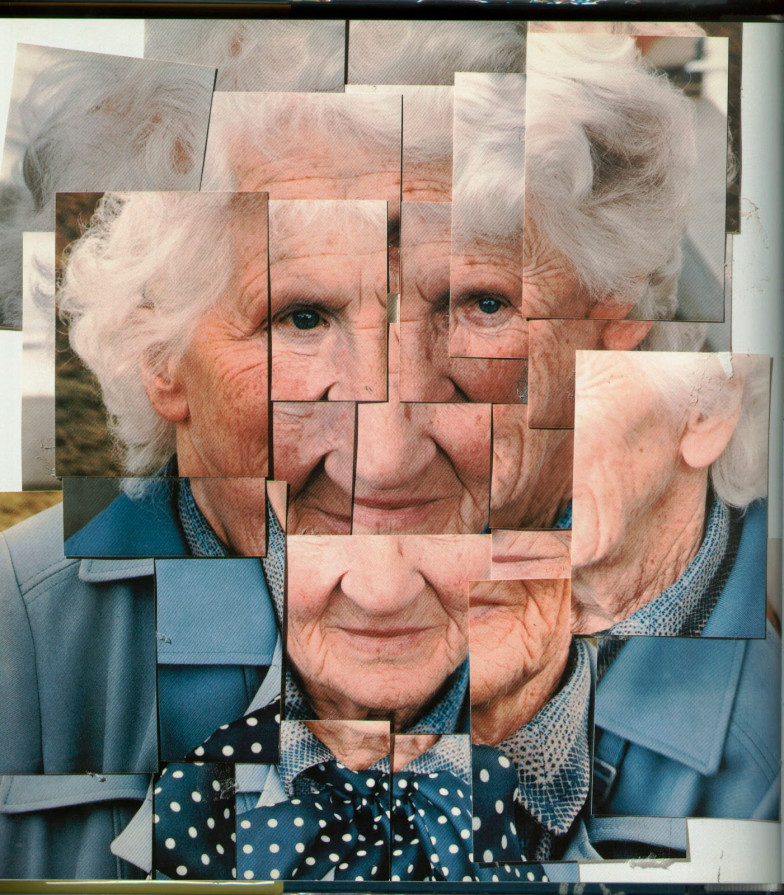 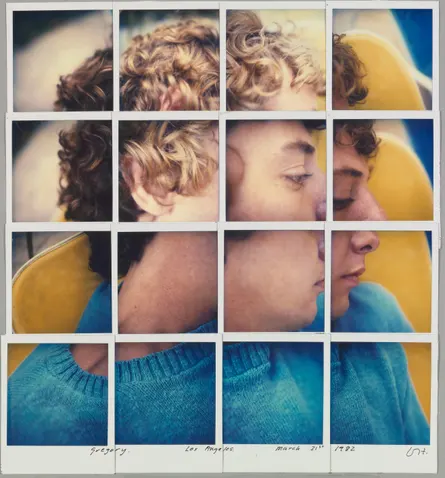 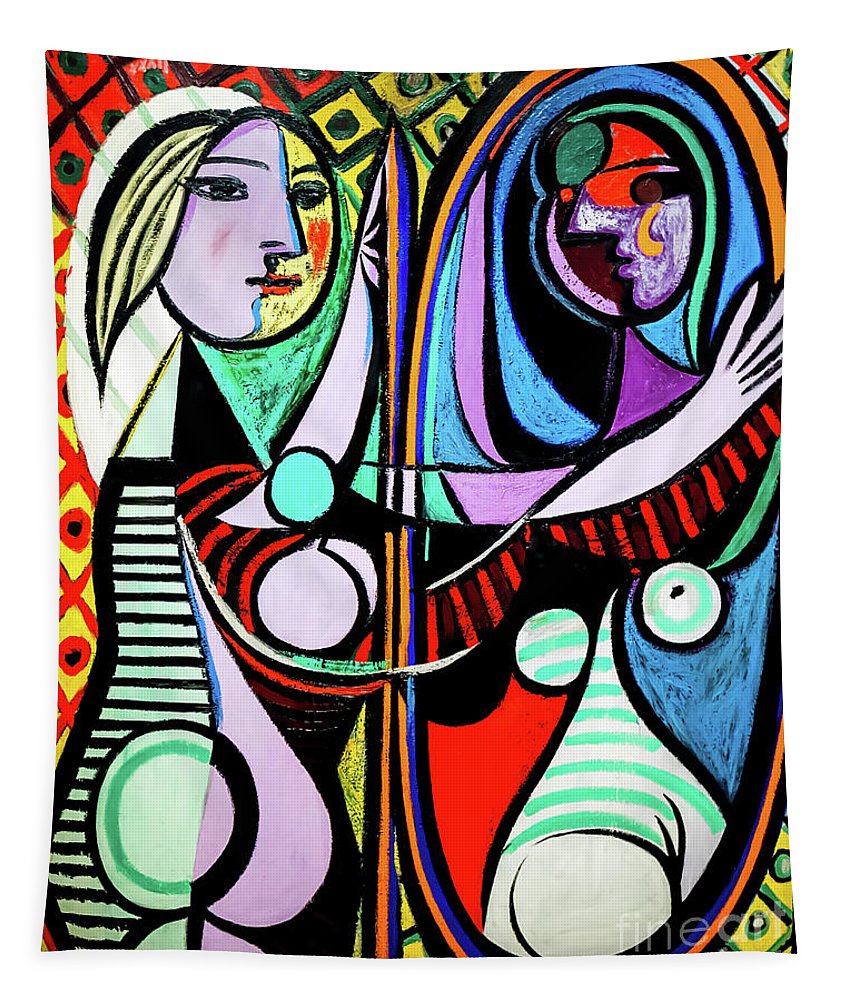 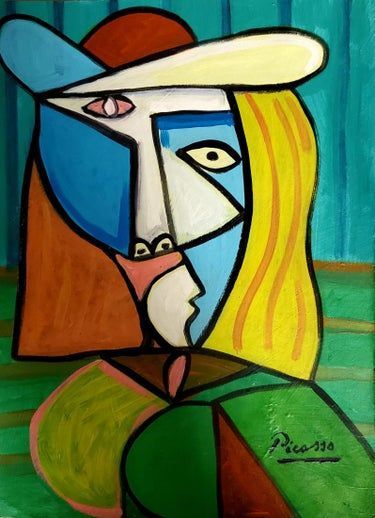 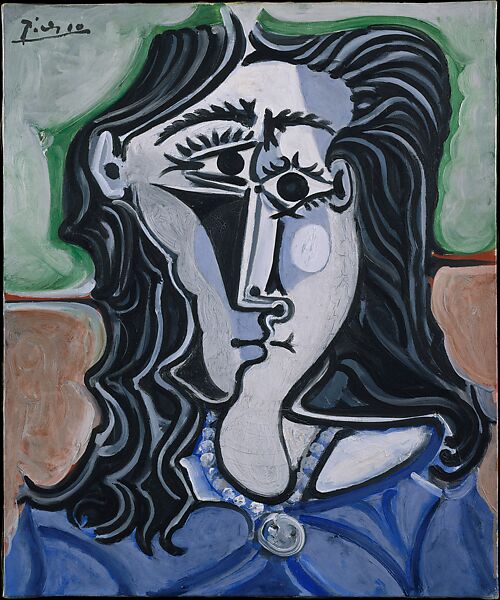 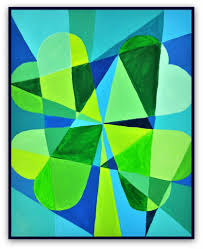 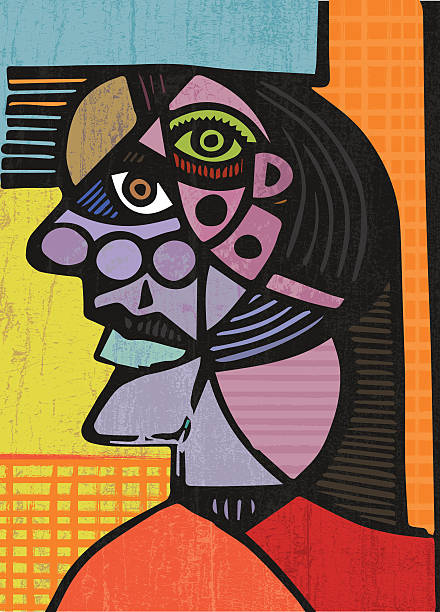 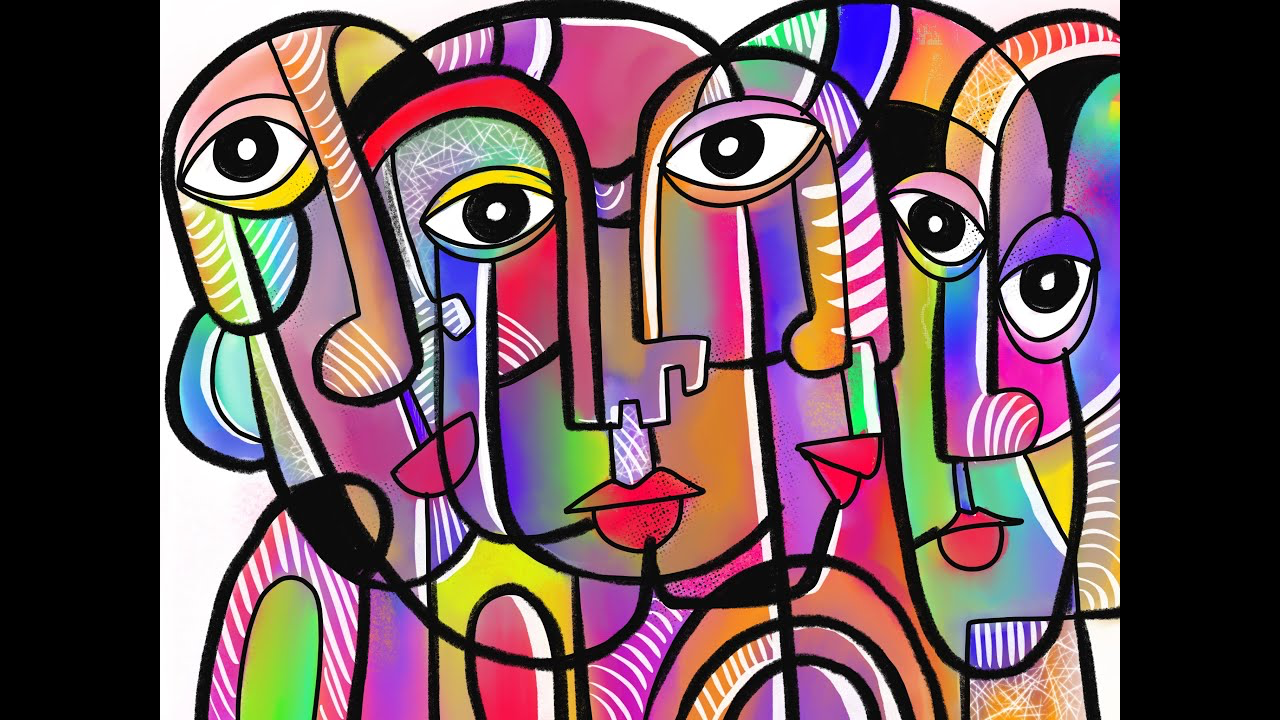 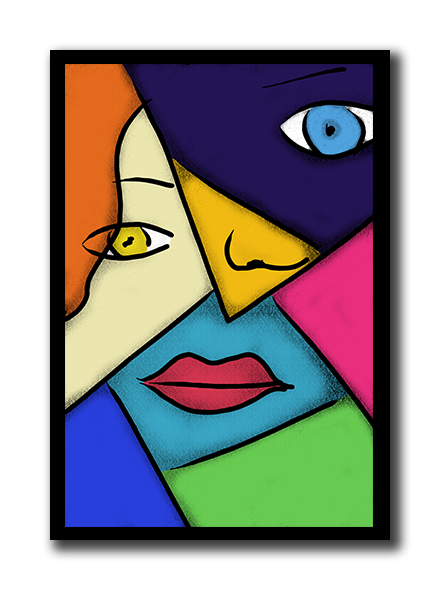 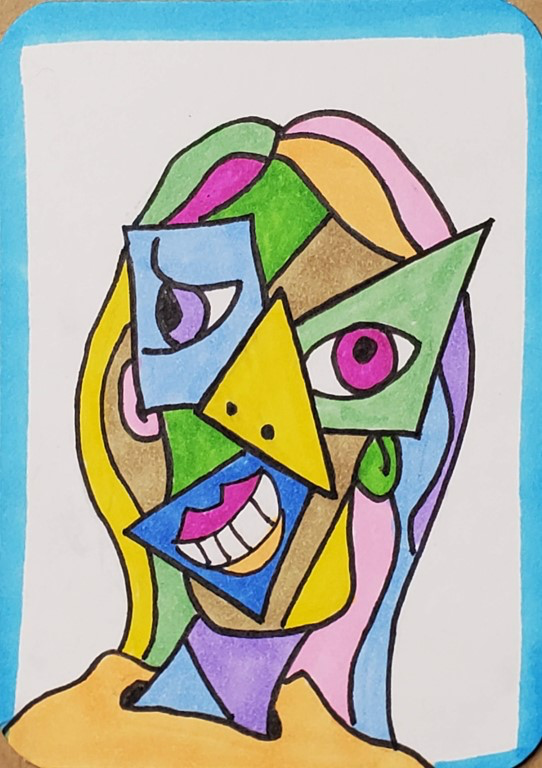 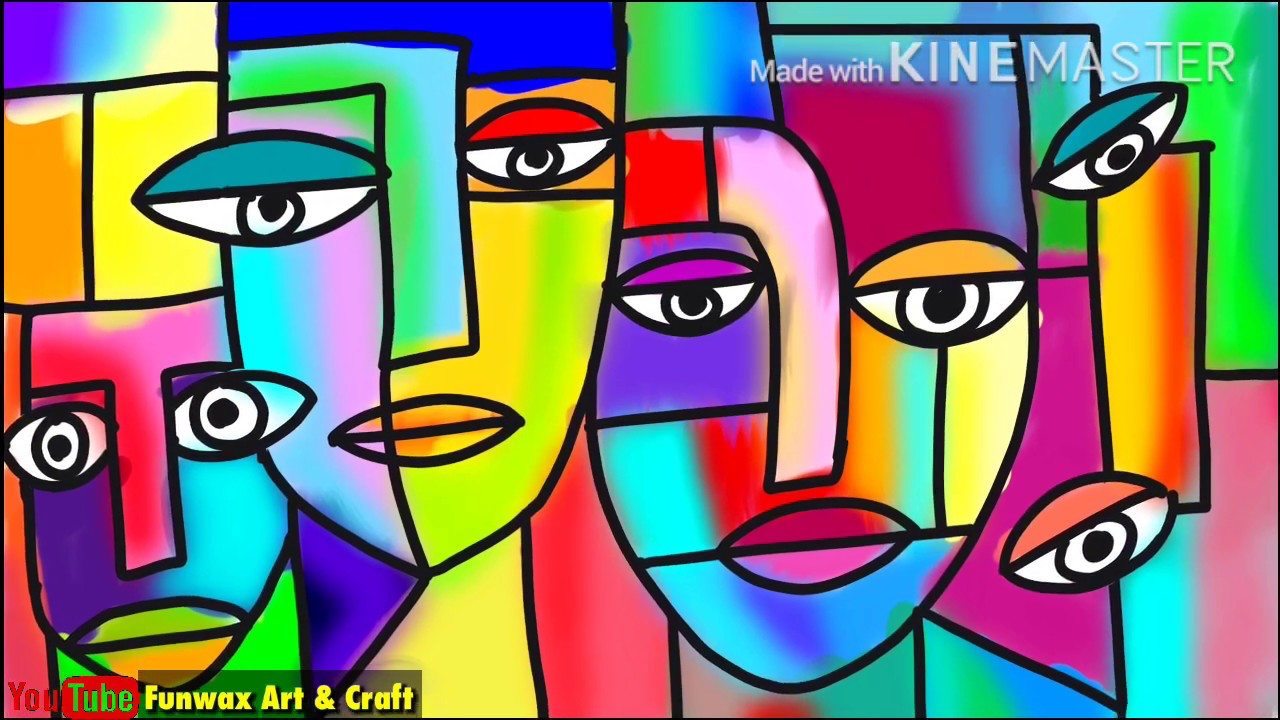 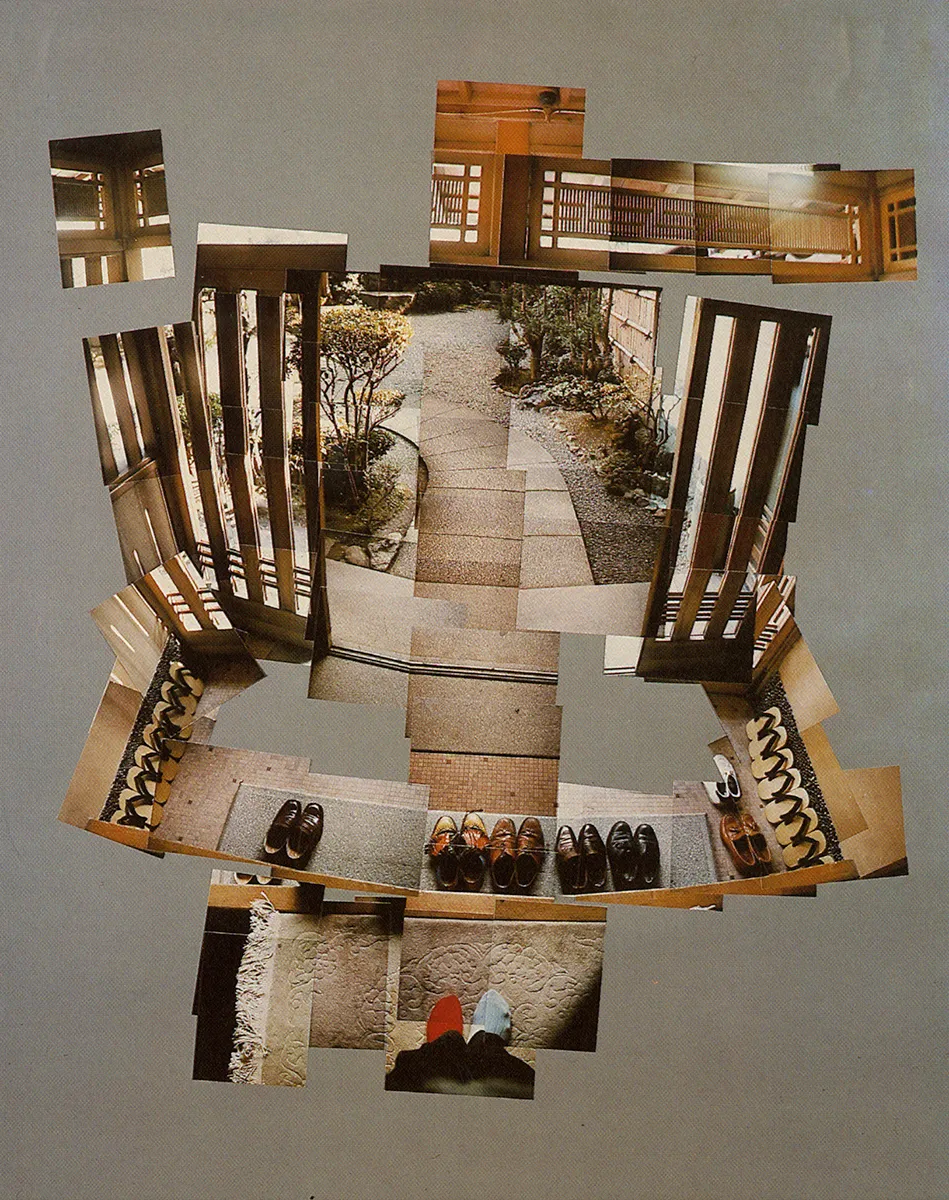 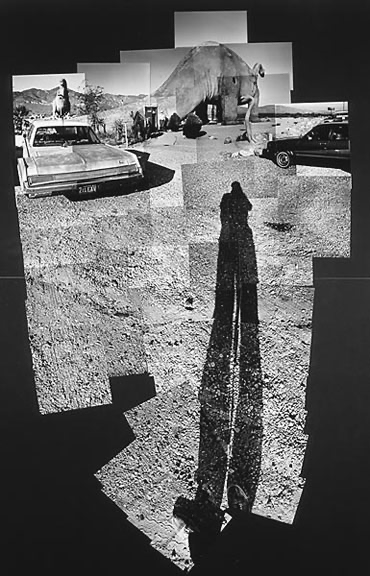 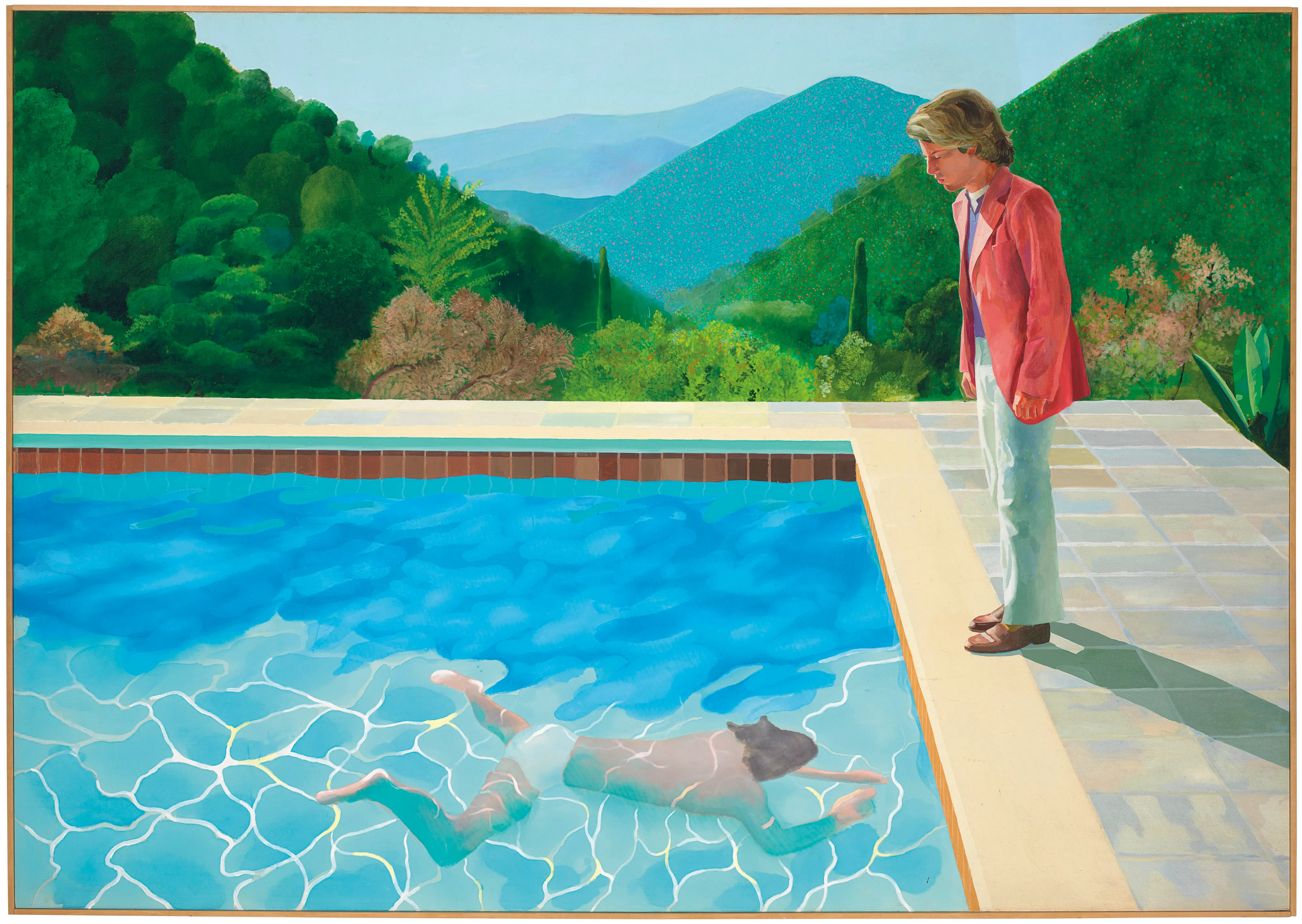 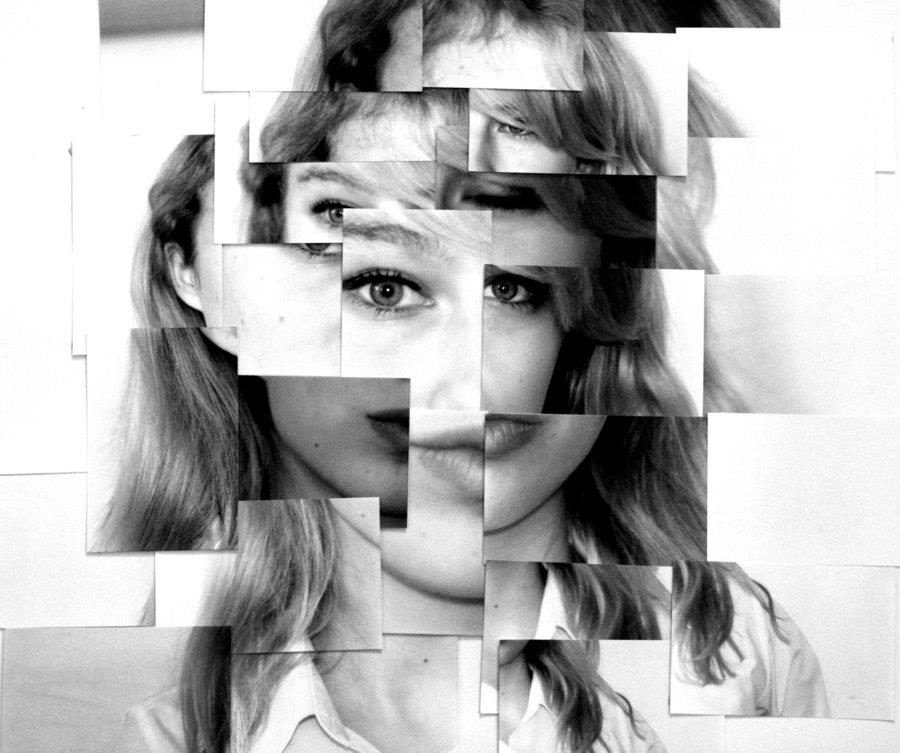 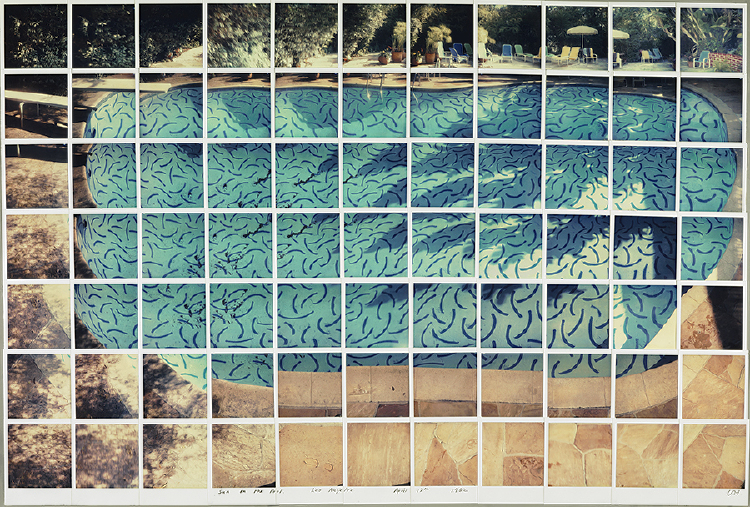 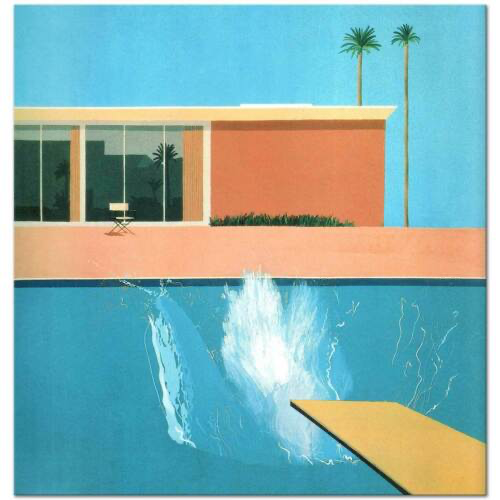 Painted in 1967, 
A Bigger Splash 
is David Hockney's best-known 
artwork.
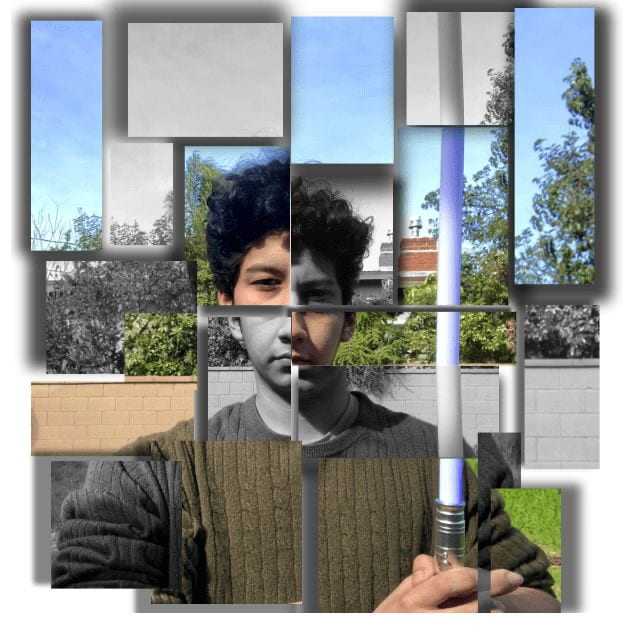 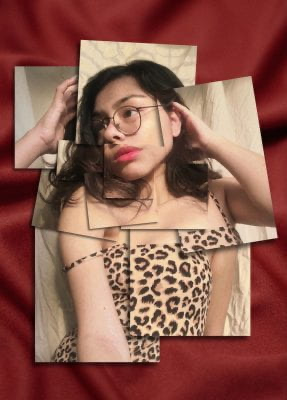 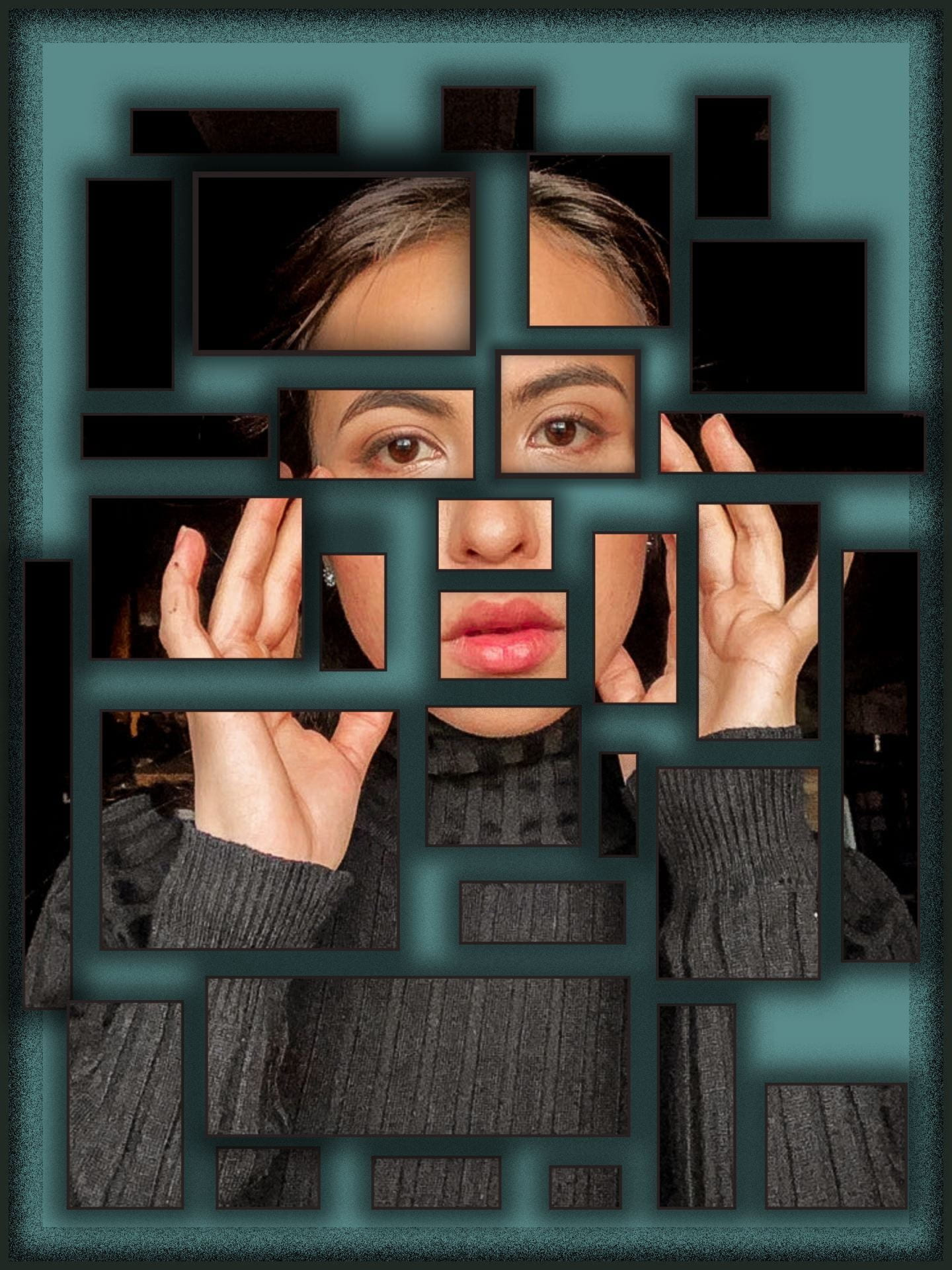 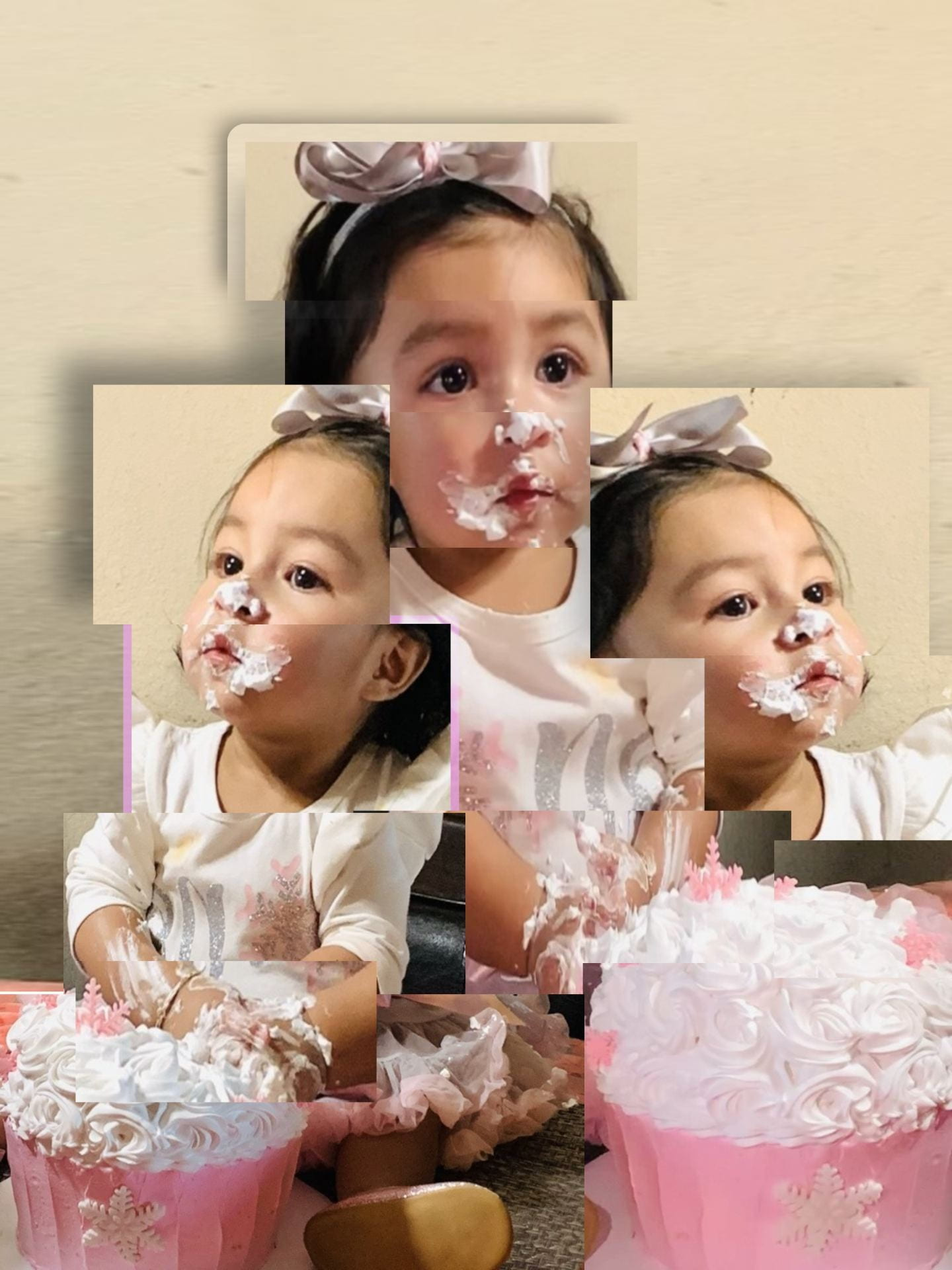 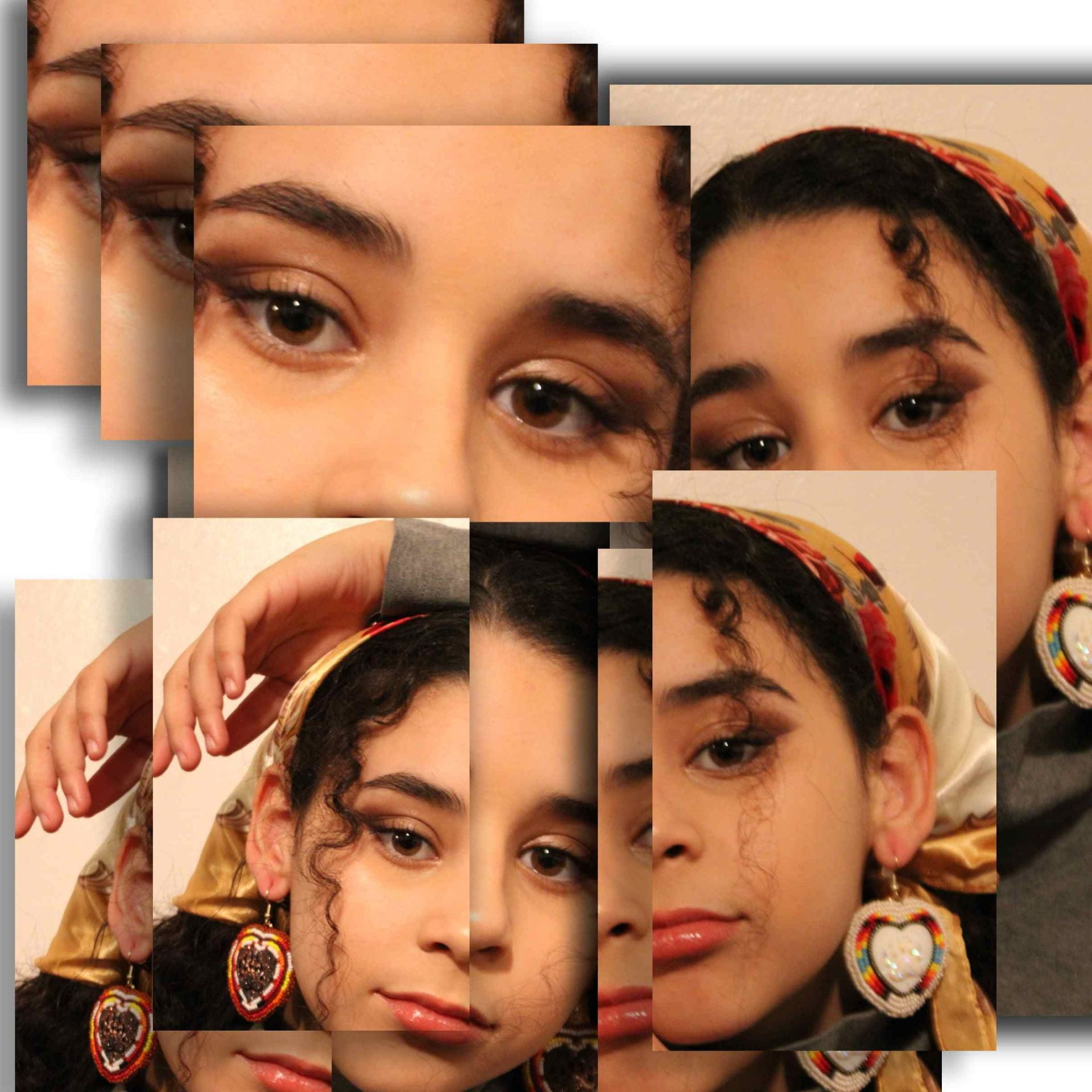 Student Work
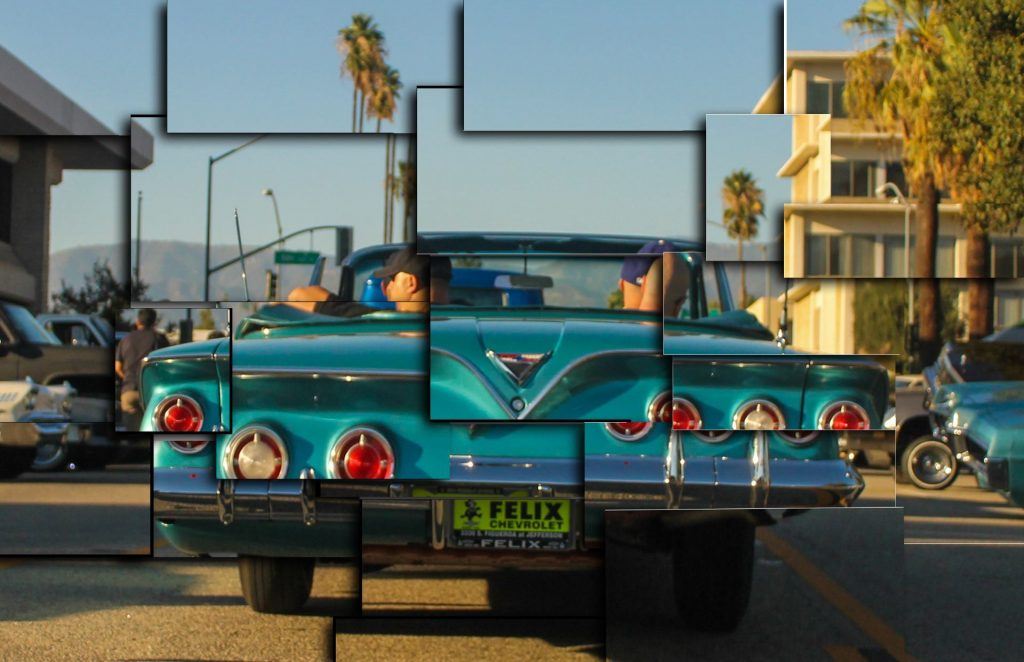 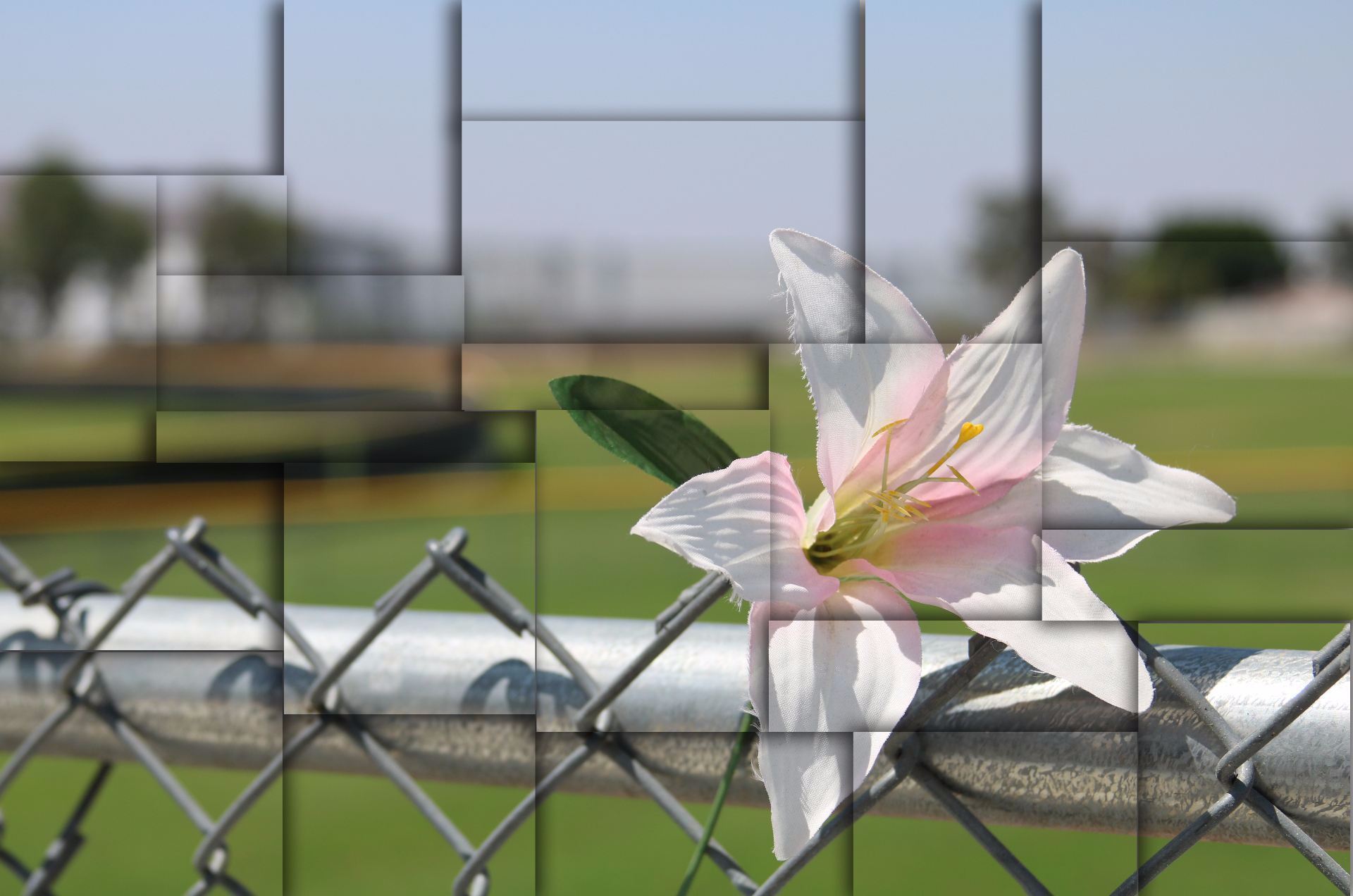 How to do a Joiner using Photoshop
See more student work on the blog:
https://cauchonphotoclass.edublogs.org/?s=hockney
https://www.hockney.com/home